Внеклассное занятие: «Поговорим о вежливости»
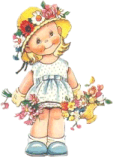 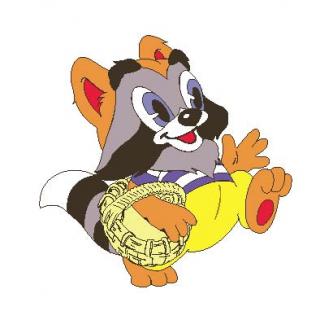 Учитель начальных классов ГООУ  Россошанская  школа-интернат  для детей сирот и детей оставшихся без попечения  родителей   г. Россошь  Воронежская область
Наталич Светлана Николаевна
Вежливый- такой , который соблюдает правила приличия; учтивый, предупредительный, обходительный, любезный.
Вежливость- это умение вести себя так, чтобы другим было приятно с тобой.
Противоположные: невежливый, грубый
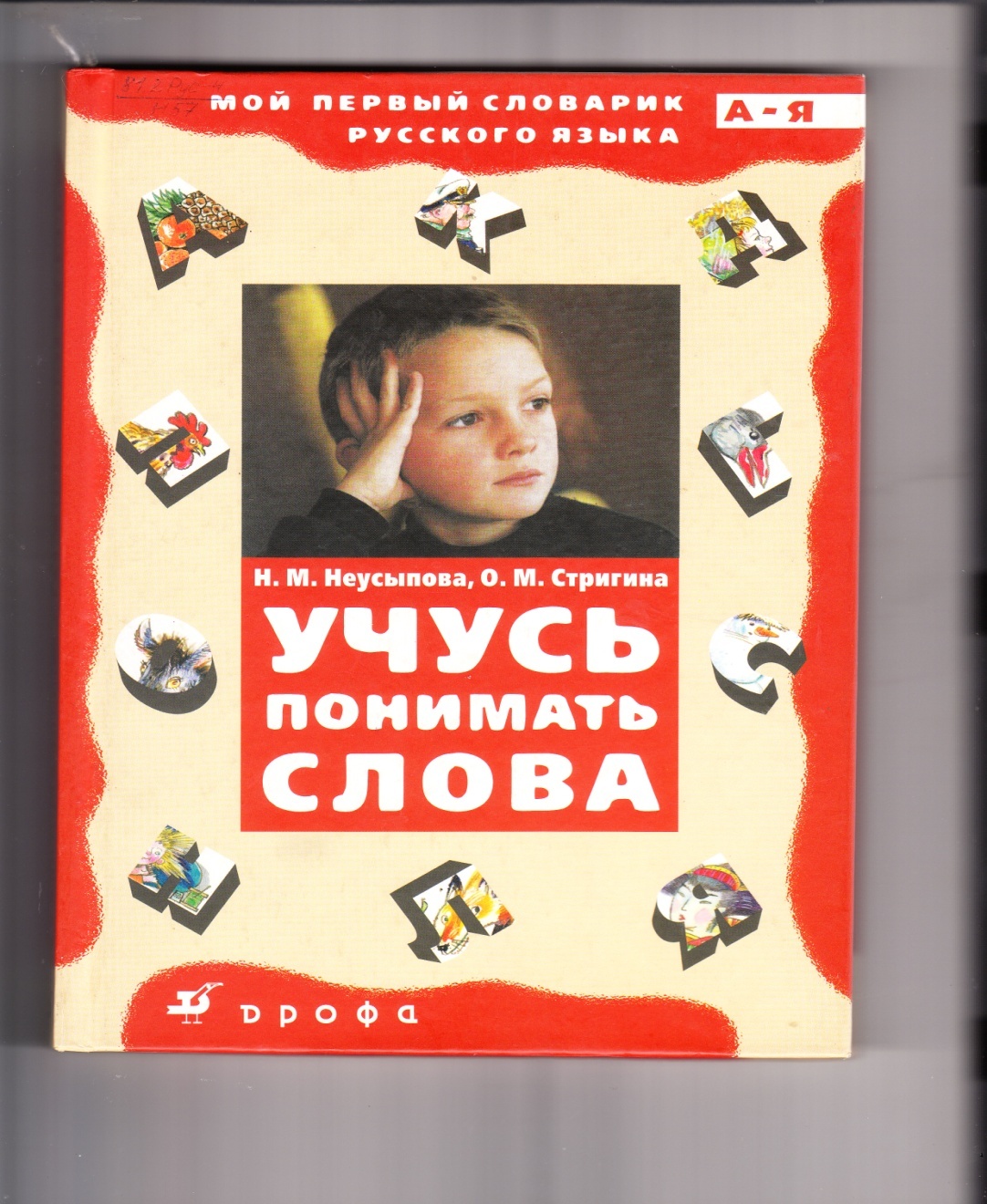 Для того, чтобы стать вежливыми, мы должны пользоваться волшебными словами, от которых становится теплее, радостнее
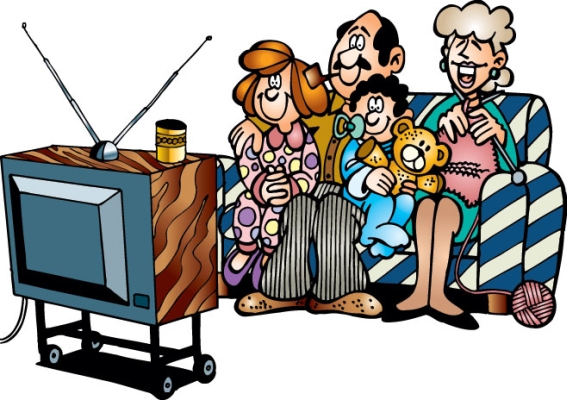 Здравствуйте!      Доброе утро!
 Добрый день!         Добрый вечер!    
        Простите!     Извините!   
   До свидания! 
                      До скорой встречи!
В словаре Ожегова С.И. записаны значения слов, зачитайте их.
Здравствуйте – приветствие при встрече и одновременное пожелание быть здоровым (мы желаем вам здоровья).
Пожалуйста – выражает вежливое обращение, просьбу, согласие, ответ на благодарность.
Извините – попросить прощение.
Спасибо – Выражение благодарности.
До свидания – приветствие при прощании.
!
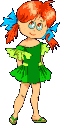 Слова приветствия:
Здравствуйте
Привет
Добрый день
Доброе утро
Добрый вечер
Дядя Саша огорчёнРассказал он вот о чём“Видел Настю-ученицуЯ на улице сейчас.Настя – славная девчонка,во второй уж ходит класс!Но давно уже от НастиЯ не слышал слова ЗДРАСТЕ
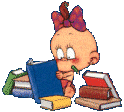 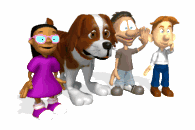 Игра “Словарь вежливых слов”.
Отгадайте загадки.
Растает даже ледяная глыбаОт слова тёплого СПАСИБО.Зазеленеет старый пень,Когда услышишь: ДОБРЫЙ ДЕНЬ.
Если больше есть не в силах; Скажем маме мы: СПАСИБО.Мальчик, вежливый и развитый,Говорит, встречаясь, ЗДРАВСТВУЙТЕ.
Когда нас бранят за шалости,Говорим, ПРОСТИТЕ, ПОЖАЛУЙСТА.
И во Франции, и в ДанииНа прощание говорим ДО СВИДАНИЯ.
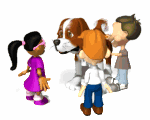 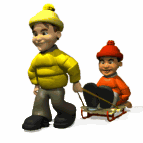 Текст песни «Если добрый ты»
Дождик по земле босиком прошёл, 
Клёны по плечам хлопал. 
Если ясный день - это хорошо, 
А когда наоборот - плохо. 
Если ясный день - это хорошо, 
А когда наоборот - плохо. 
Слышно, как звенят в небе высоко 
Солнечных лучей струны. 
Если добрый ты - это хорошо, 
А когда наоборот - трудно. 
Если добрый ты - это хорошо, 
А когда наоборот - трудно. 
С каждым поделись радостью своей, 
Рассыпая смех звучно. 
Если песни петь - с ними веселей, 
А когда наоборот - скучно. 
Если песни петь - с ними веселей, 
А когда наоборот - скучно. 
Ля-ля-ля-ля-ля ля-ля-ля-ля-ля 
Ля-ля-ля-ля-ля ля-ля 
Если песни петь - с ними веселей, 
А когда наоборот - скучно. 
Если песни петь - с ними веселей, 
А когда наоборот - скучно.
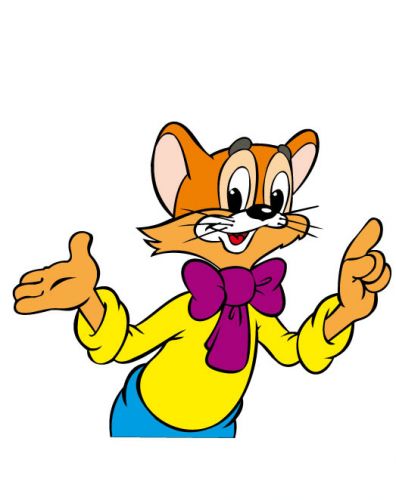 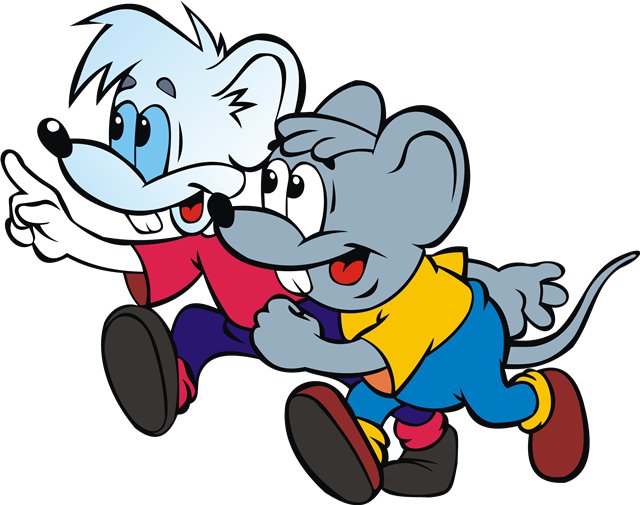